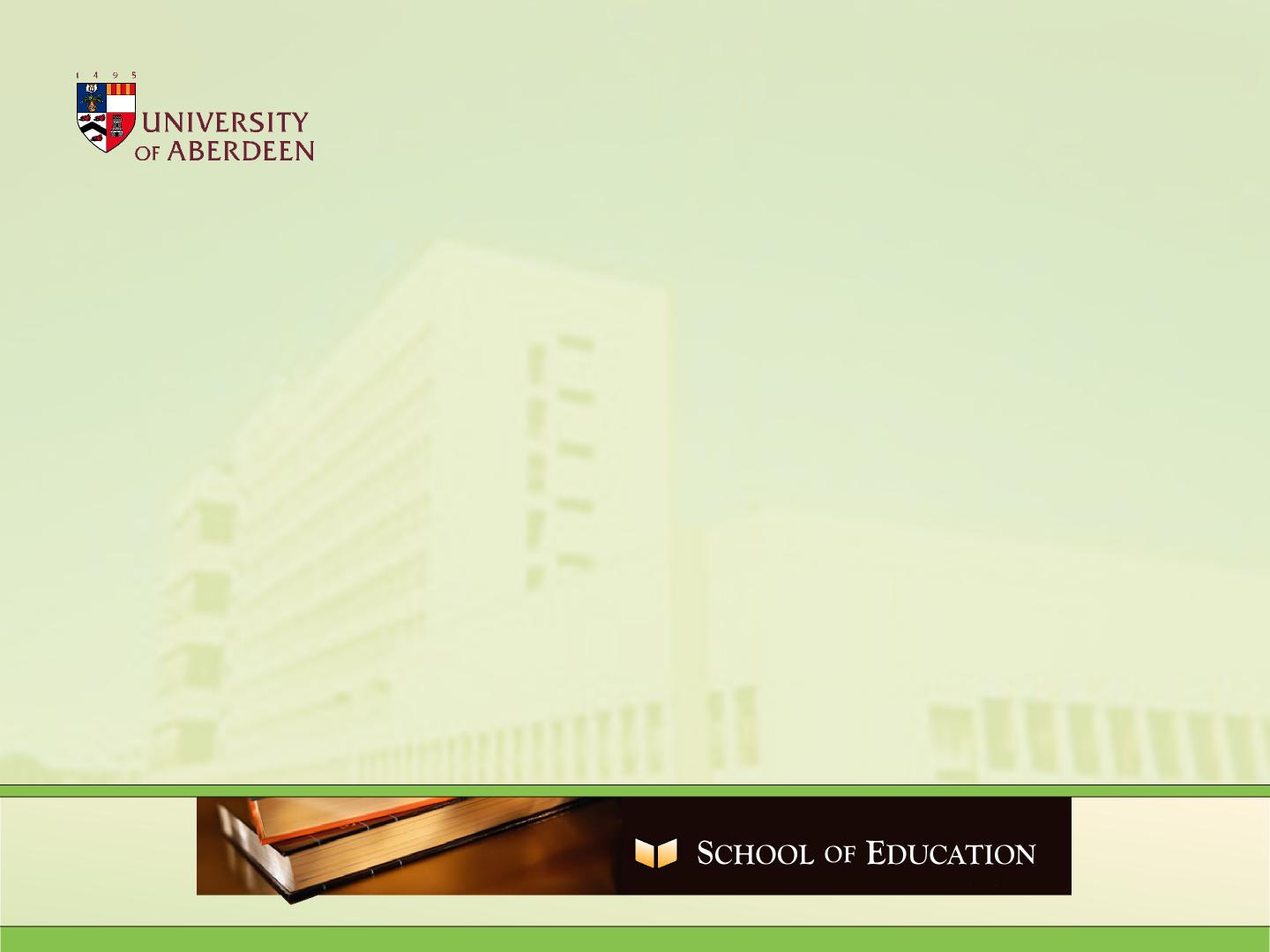 Teacher Education Futures across the UK Scotland
Moving forward in Partnership

14th June 2011

Different forms of Partnership in 
developing practice:
sharing experiences and perspectives

Jayne Bruce – Director of CfE
Email: j.h.bruce@abdn.ac.uk
Presentation outline
Context for recent partnership models in University of
       Aberdeen

    Principles for our Partnership Working

    Our experiences June 2010 – June 2011

    Implications for moving forward
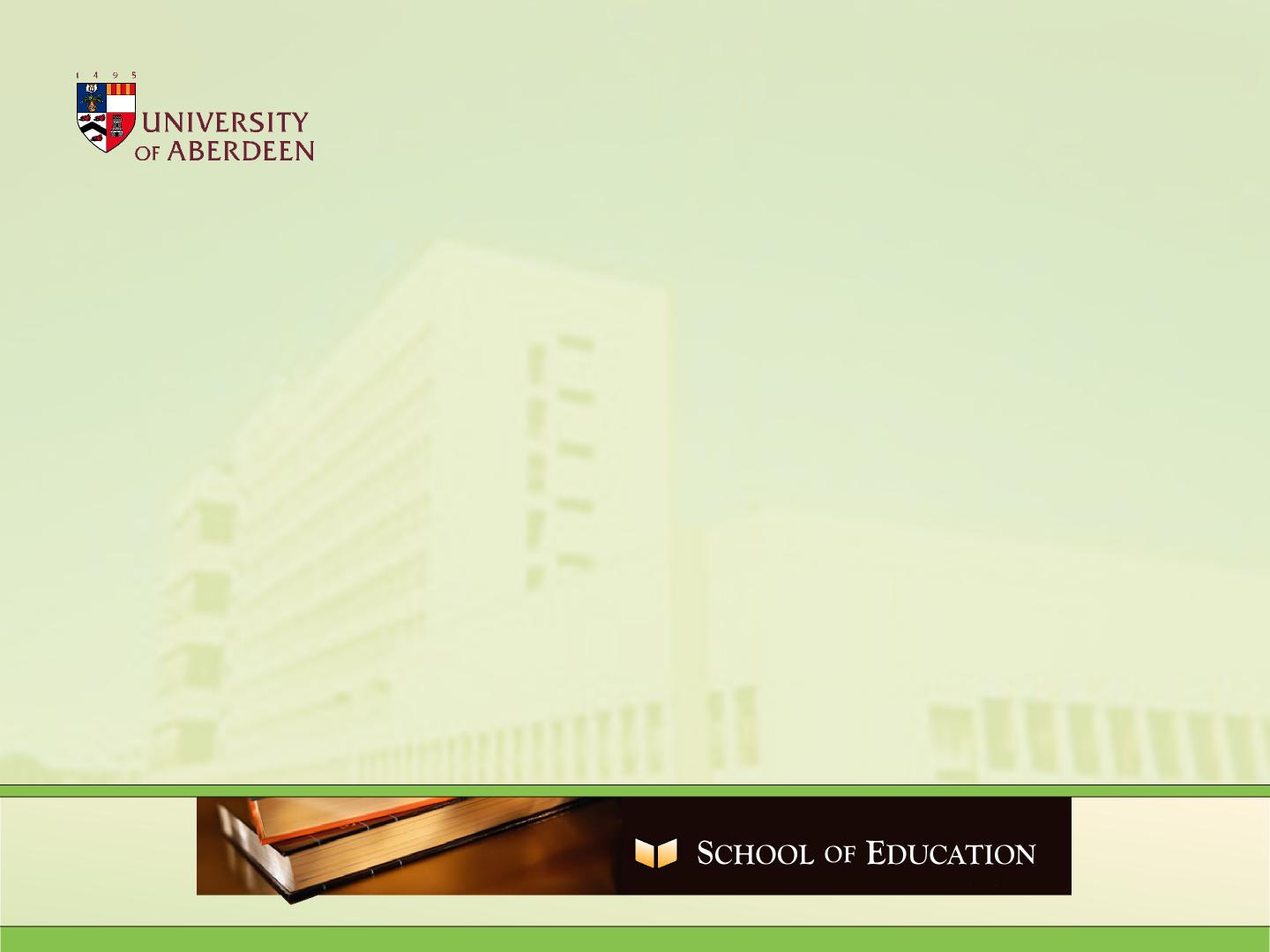 Context  for Scottish Government projects
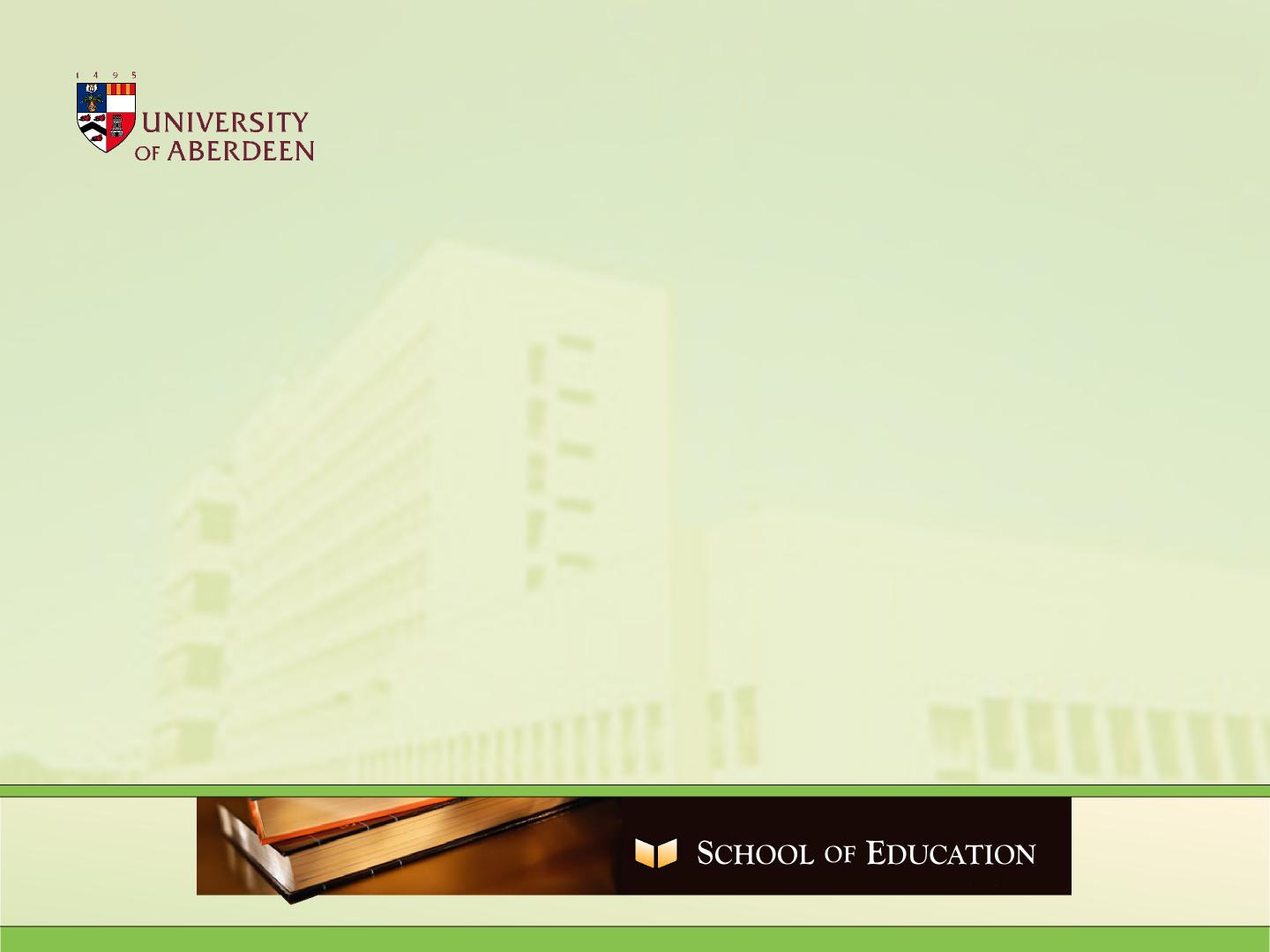 New ways of working (roles and responsibilities)
Partnership 
in ITE
Principles for Partnership
 working
Developing Learning communities
Collaboration
Models of partnership working
Opportunities for professional development can benefit the practice of teaching, the learning of students, and the culture of schooling.   Authentic partnerships between universities and schools provide opportunities for these constituencies to work together in a substantive manner in setting and meeting common educational goals.

					(Crawford, P. et al 2008)


Study : All Together Now: School Partnerships for Professional Development.

Findings:

  Became increasingly aware of the need for programs that
provided longer terms of engagement in professional development. 

  An authentic partnership model is defined as being within a school system, built on a relationship of regular, frequent, and ongoing opportunities for genuine collaboration and learning for all involved parties.
Project Aims
Collaborative Assessment Project (CAP) 
  to help teachers to develop an expertise and experience of defining standards; and

 support the development of the professional judgment and confidence of staff in schools, in implementing CfE.

Promoting Partnership Project (PPP)
  to develop a school based partnership approach to support the on-going professional learning; and 

 the development of student teachers, teachers and tutors (involved in Teacher Education).
[Speaker Notes: CAP – initial half day re ways of working  and initial group relationship building
Identifying expectations of teachers
Blend of scholarly activity,  experience and knowledge developed and applied within school settings.]
Evaluation and evidence
Scottish Government

Inform National Partnership
   Group

General literature
Evaluation and evidence
CAP ..... some comments from teachers
The discussion with colleagues and tutor on the lack of expansion of clear learning intentions within each outcome was interesting. Working through this with a range of outcomes increased my confidence in doing this myself.
Using NARs in a more formalised way to assess children’s work and trying to moderate work was really useful.
Sharpened my thinking and had some impact on the clarity of my classroom teaching
Would have been good to be done across all teachers of the same stage in the ASG so that we could work together.
Implications for moving forward –
some issues
Perspectives?
Shared understandings and recognition of priorities/constraints.
Scholarship, experience and knowledge (evidence/outcomes)

Sustainability?
 Genuine partnerships – long-term quality improvement for all schools
  and the professional development of all teachers.
	
 Engagement – interchangeable?
  Where do we see the branches of the profession as 
           interchangeable?
   The benefits of the rise of professional confidence and 
           commitment of teachers through co-equal partnership working –
           professional learning continuum.
Implications for moving forward –
some issues
Leadership

   Trust in staff and give them more freedom to steer the quality
     improvement and partnership practices?


Resourcing?

   Decisions about priorities?
   Context of McCormac – Teacher Employment Review.